Fig. 1. (A) Overall survival curve for the 49 patients with systemic WG. (B–D) Survival rate as a function of (B) ...
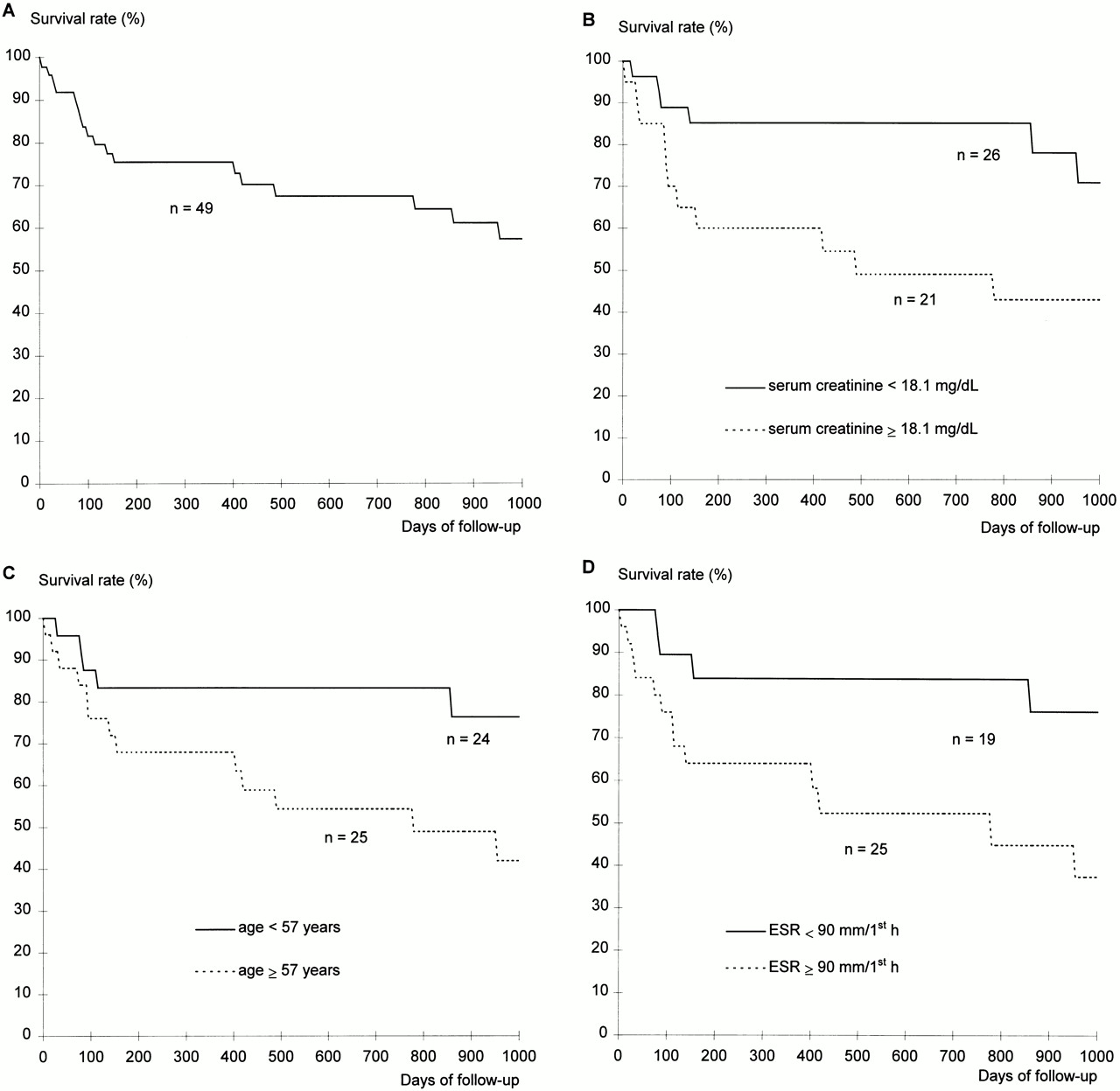 Rheumatology (Oxford), Volume 40, Issue 5, May 2001, Pages 492–498, https://doi.org/10.1093/rheumatology/40.5.492
The content of this slide may be subject to copyright: please see the slide notes for details.
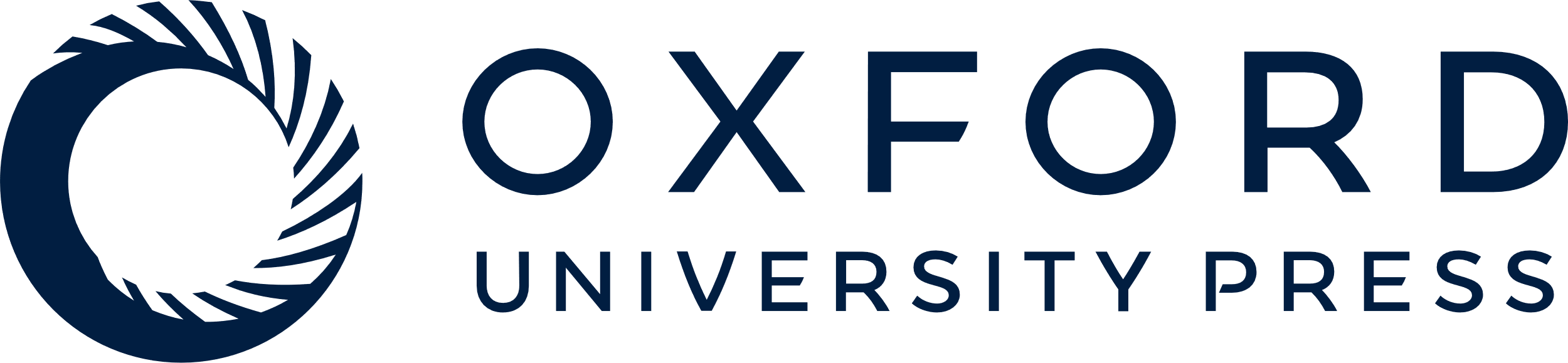 [Speaker Notes: Fig. 1. (A) Overall survival curve for the 49 patients with systemic WG. (B–D) Survival rate as a function of (B) serum creatinine level (P=0.03), (C) age (P=0.04) and (D) ESR (P=0.02) at diagnosis.


Unless provided in the caption above, the following copyright applies to the content of this slide: © British Society for Rheumatology]